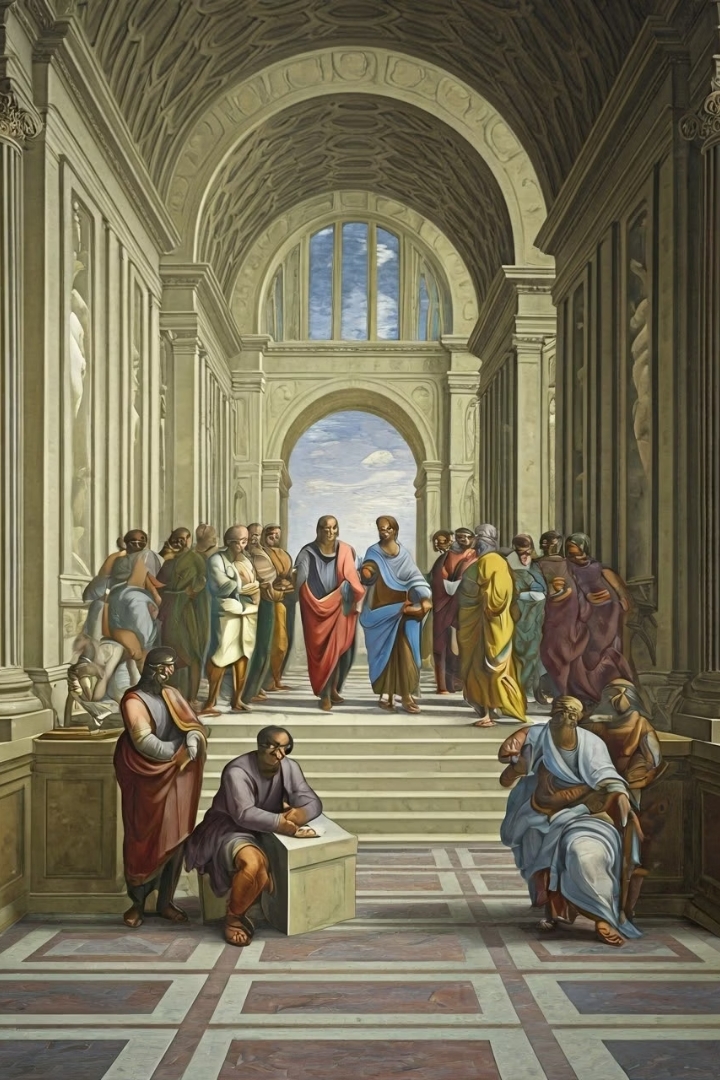 La Lógica y las Ciencias: Un Viaje Filosófico
Exploraremos los fundamentos del pensamiento científico y su evolución histórica.
Analizaremos el desarrollo desde los filósofos naturalistas hasta las contribuciones de Aristóteles.
by Karen Macías
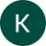 Introducción a la Lógica Científica
¿Qué es la lógica científica?
Su importancia
Fundamento científico
Conjunto de principios que rigen el pensamiento racional y ordenado.
Establece las bases del razonamiento sistemático.
Constituye el cimiento de todo conocimiento científico.
Se centra en el estudio de argumentos válidos y coherentes.
Permite estructurar correctamente el pensamiento científico.
Proporciona herramientas para evaluar la validez de teorías.
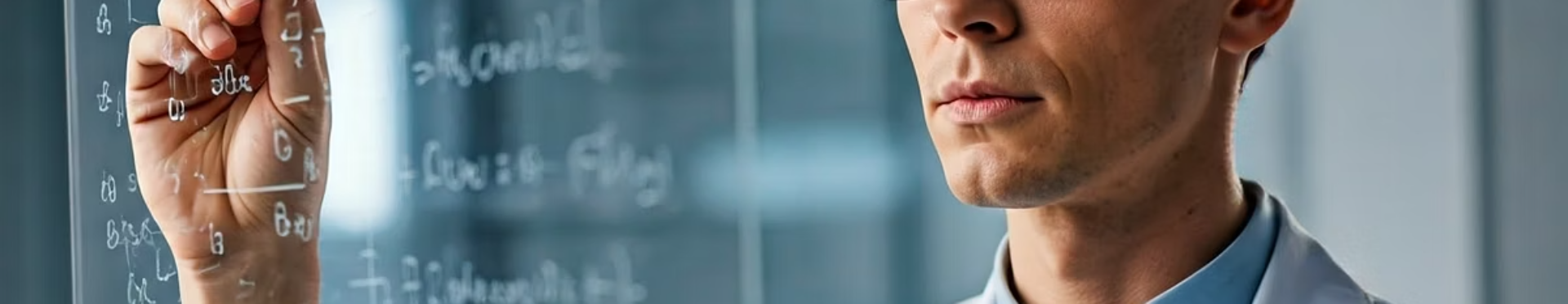 Roles de la Lógica en la Ciencia
Estructuración
Validación
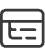 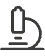 Organiza el pensamiento científico de forma coherente.
Permite examinar rigurosamente hipótesis y teorías.
Análisis
Fundamentación
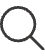 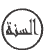 Proporciona herramientas para descomponer problemas complejos.
Establece las bases para el conocimiento objetivo.
Conceptos Científicos: Naturaleza y Clasificación
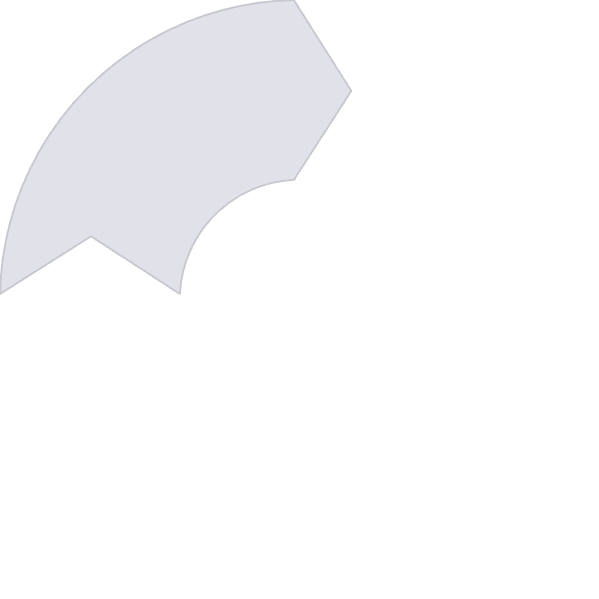 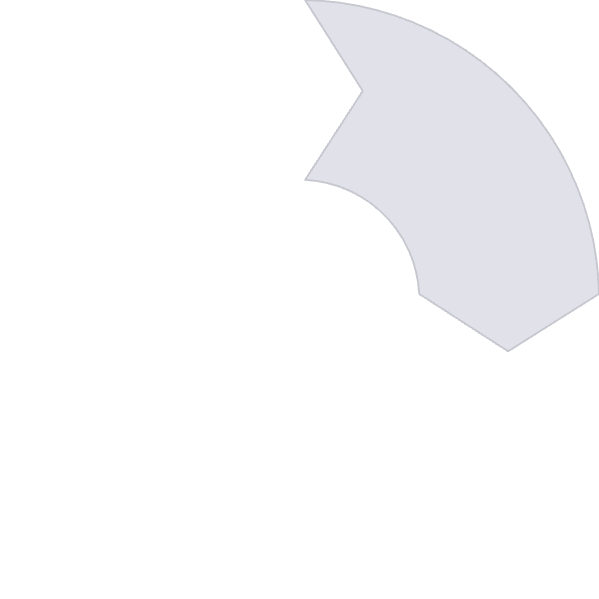 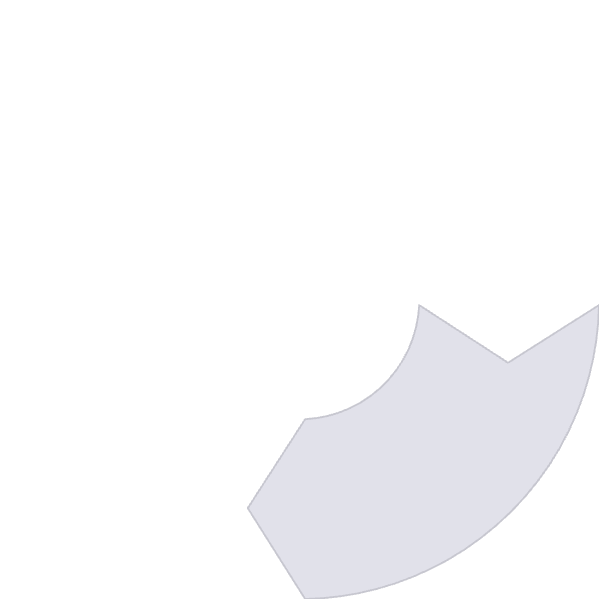 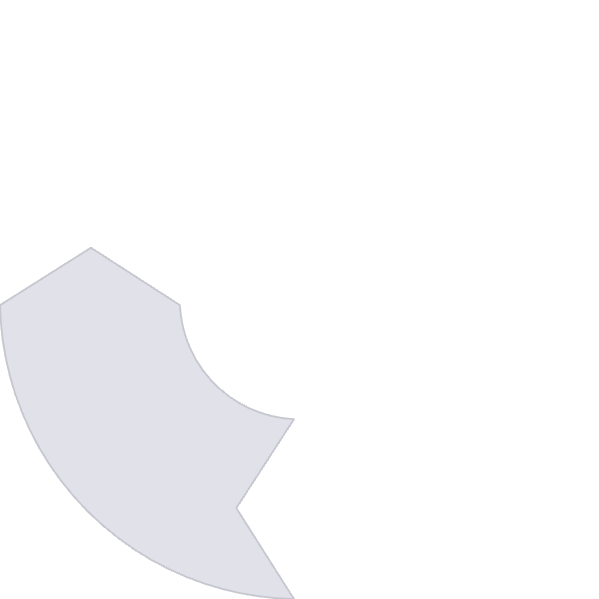 Formación
Clasificación
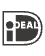 Surgen de la observación y abstracción de fenómenos.
Se organizan en categorías según sus propiedades.
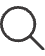 Aplicación
Evolución
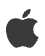 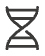 Se utilizan para explicar y predecir fenómenos.
Se transforman con el avance del conocimiento.
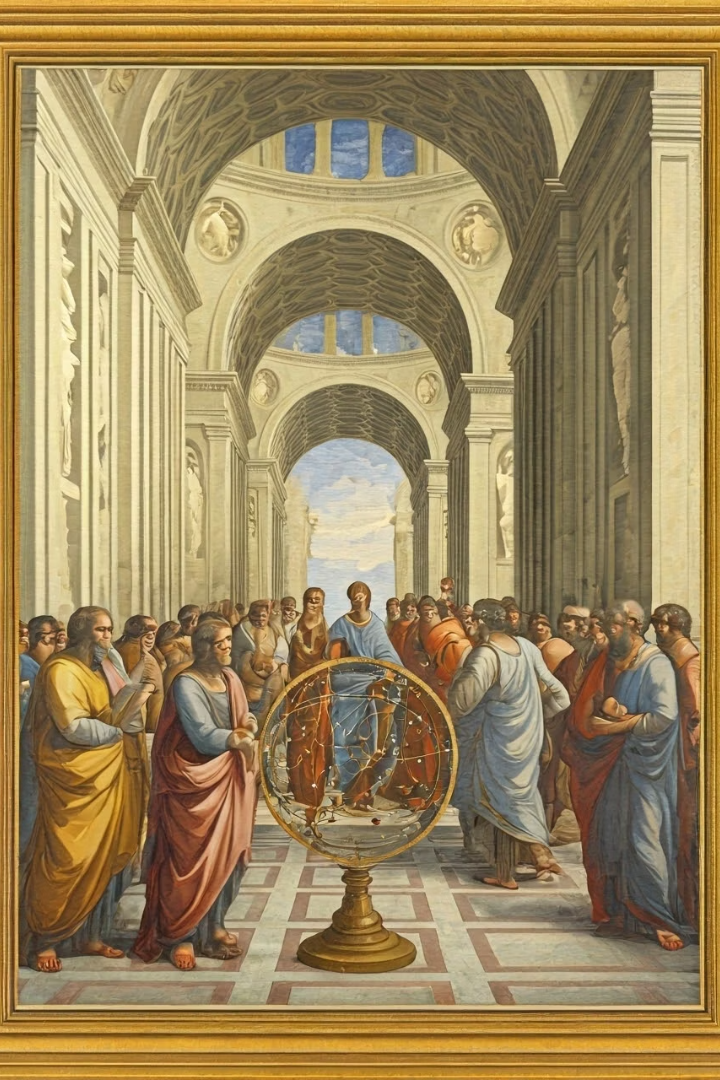 Filósofos Naturalistas: Primeros Exploradores
Tales de Mileto (624-546 a.C.)
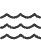 Propuso el agua como principio fundamental de todo.
Anaximandro (610-546 a.C.)
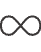 Introdujo el concepto de "ápeiron", principio infinito y eterno.
Anaxímenes (586-526 a.C.)
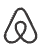 Consideró el aire como elemento primordial del cosmos.
Heráclito (535-484 a.C.)
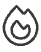 Defendió el cambio constante y el fuego como elemento esencial.
Aristóteles: Padre de la Clasificación Científica
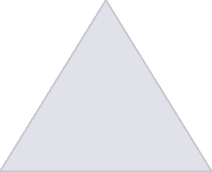 Observación
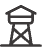 Base de todo conocimiento científico
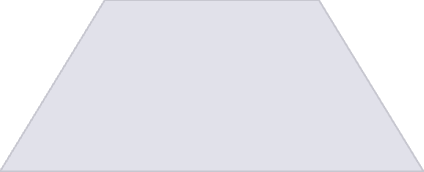 Categorización
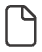 Sistema de clasificación jerárquica
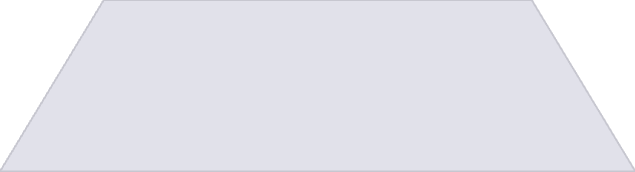 Causalidad
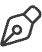 Búsqueda de causas y principios
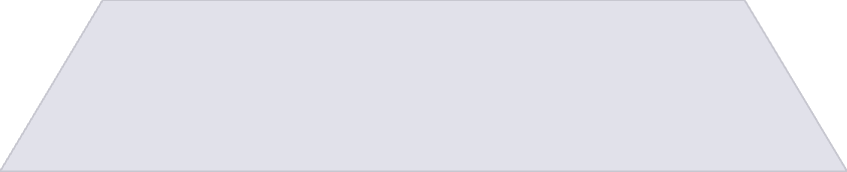 Conocimiento Sistematizado
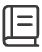 Organización completa del saber
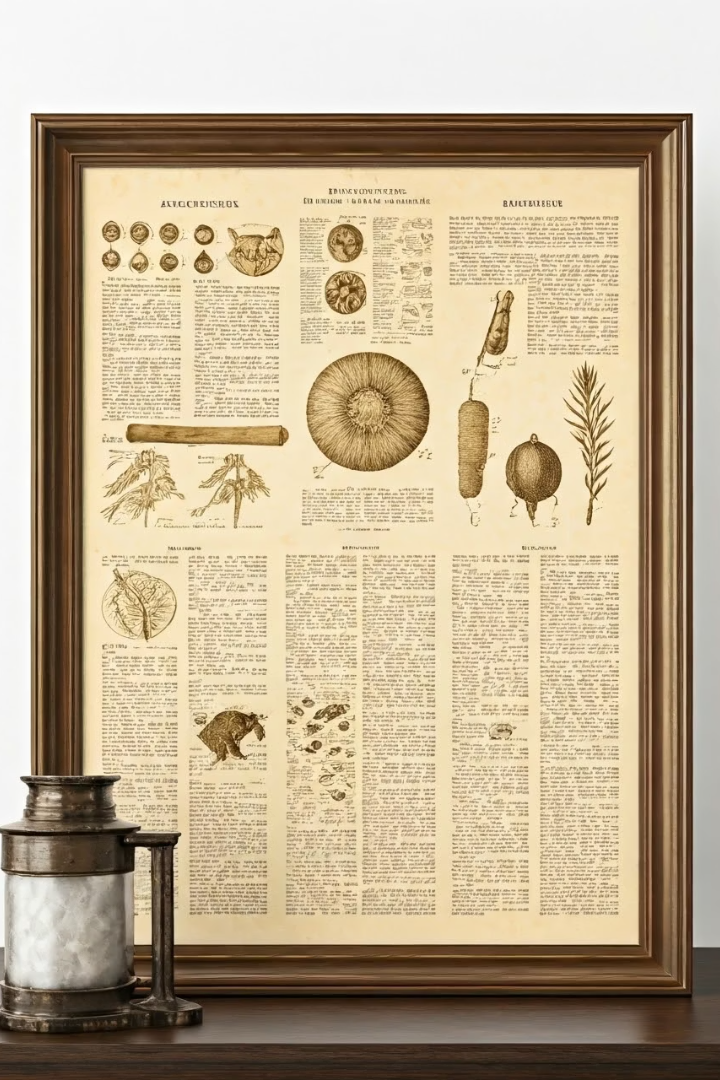 Las Ciencias Naturales según Aristóteles
Física
Estudio del movimiento
Análisis de causas
Comprensión del cambio
Biología
Clasificación de seres vivos
Estudio de anatomía animal
Observación de ciclos vitales
Astronomía
Modelo geocéntrico
Esferas celestes
Movimientos planetarios
Meteorología
Fenómenos atmosféricos
Ciclos naturales
Predicción de cambios
Desarrollo de Categorías Científicas
Categorías Filosóficas
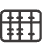 Basadas en observación simple y razonamiento intuitivo
Taxonomías Medievales
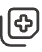 Combinan observación con elementos teológicos
Clasificaciones Modernas
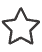 Fundamentadas en observación sistemática y experimentación
Sistemas Contemporáneos
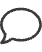 Basados en relaciones evolutivas y estructura molecular
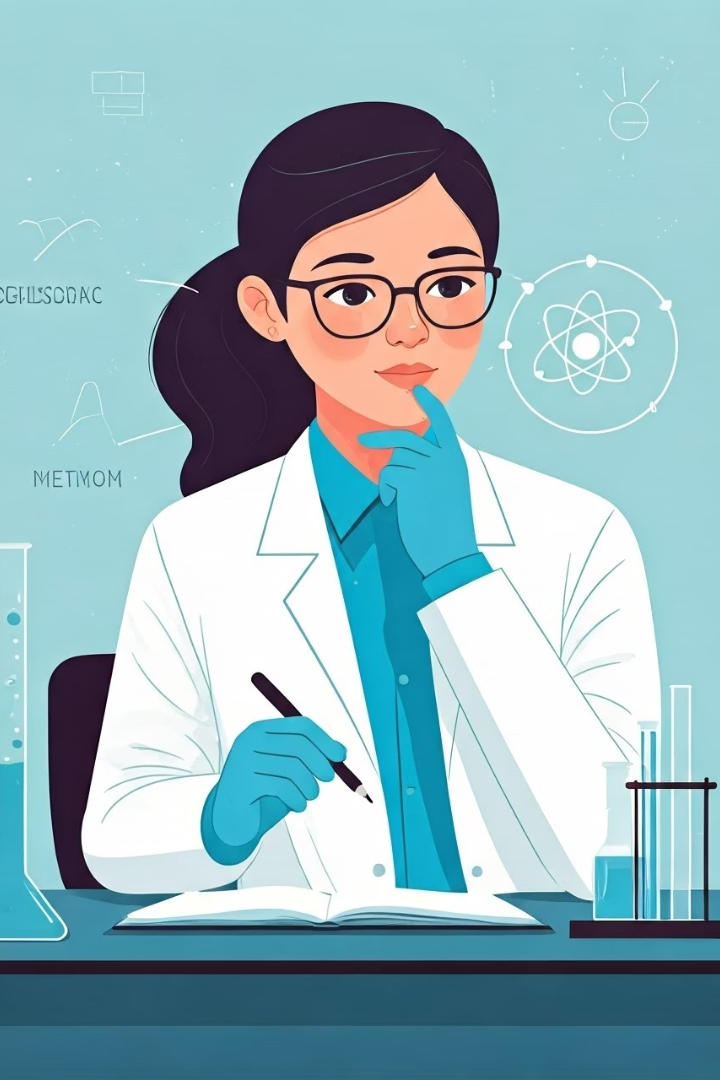 Pensamiento Lógico y Método Científico
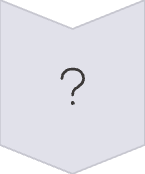 Observación
Fenómenos naturales despiertan curiosidad.
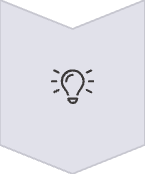 Hipótesis
Formulación de explicaciones tentativas.
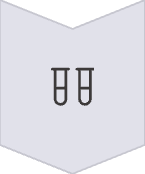 Experimentación
Pruebas sistemáticas para validar hipótesis.
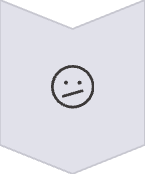 Conclusión
Establecimiento de principios generales.
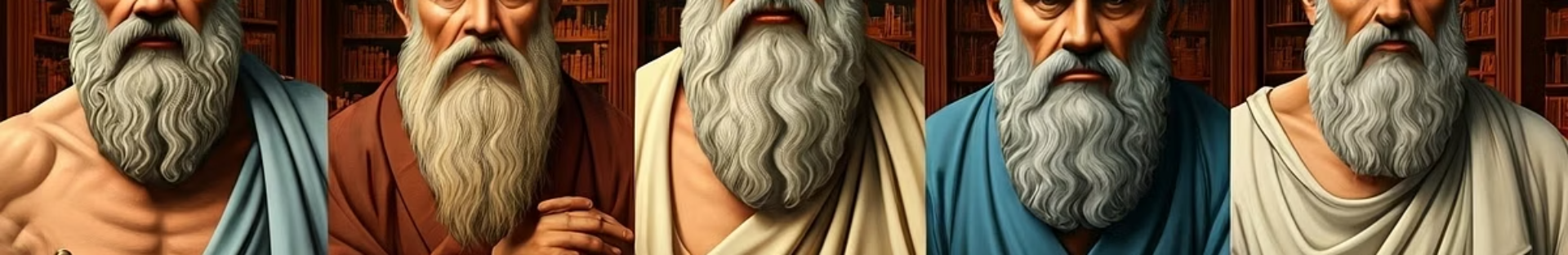 Contribuciones Filosóficas a la Ciencia
Filósofo
Período
Contribución Principal
Sócrates
470-399 a.C.
Método dialéctico para descubrir verdades
Platón
427-347 a.C.
Teoría de las Ideas como realidades perfectas
Aristóteles
384-322 a.C.
Lógica formal y clasificación sistemática
Bacon
1561-1626
Método inductivo para investigación científica
Descartes
1596-1650
Duda metódica y razonamiento matemático
Aplicaciones Contemporáneas
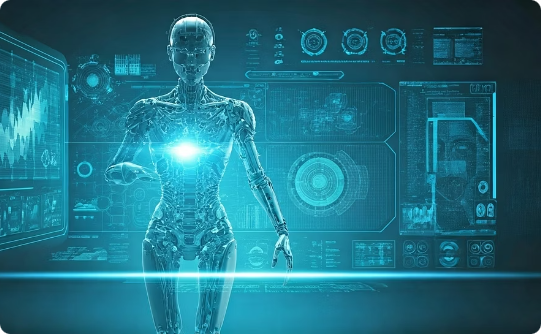 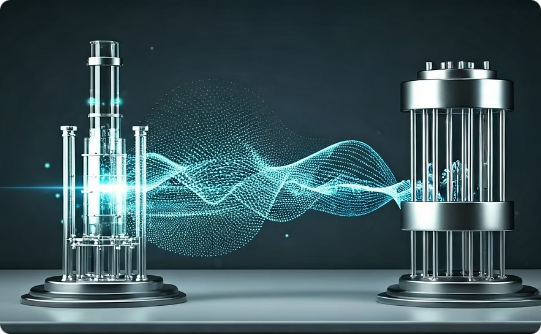 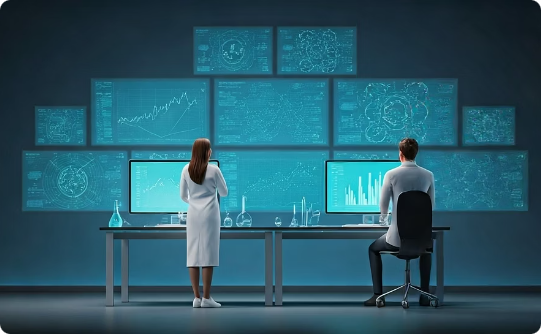 Inteligencia Artificial
Investigación Interdisciplinaria
Física Cuántica
Utiliza lógica computacional para simular razonamiento humano.
Combina métodos lógicos de diversas disciplinas científicas.
Aplica lógica multivalente para explicar fenómenos subatómicos.
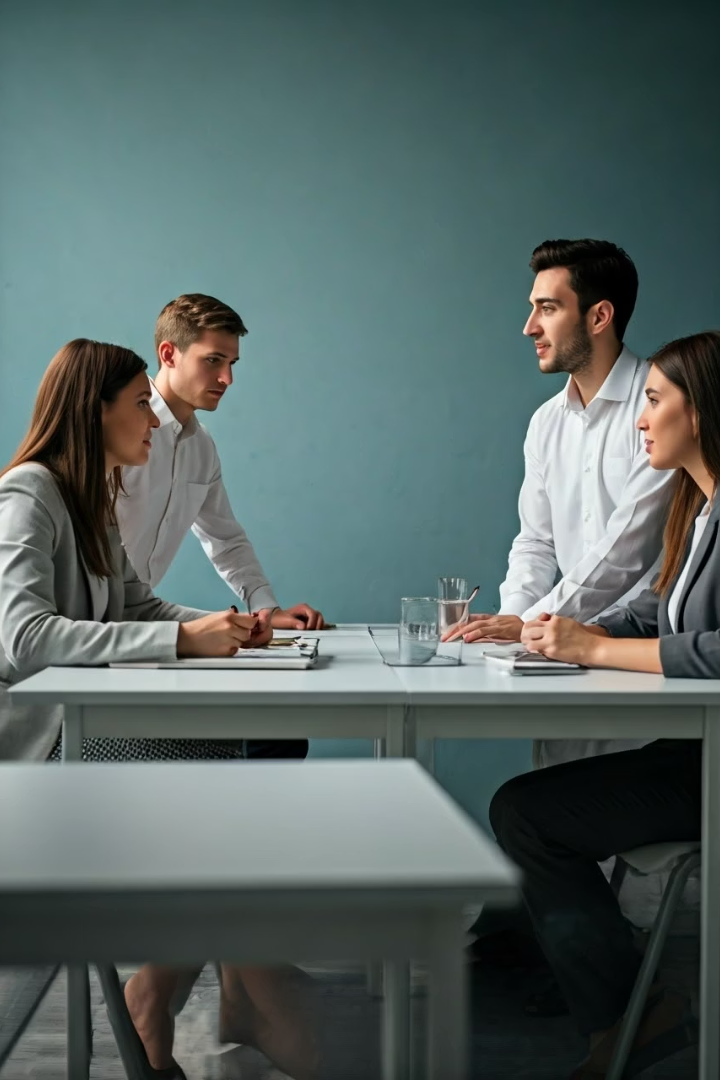 Conclusiones: La Lógica como Herramienta Fundamental
2500+
100%
Años de evolución
Disciplinas científicas
Desarrollo histórico del pensamiento lógico-científico
Todas utilizan lógica como herramienta fundamental
∞
Potencial futuro
Posibilidades ilimitadas para el desarrollo científico